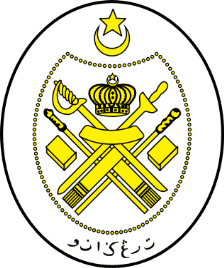 Jabatan Hal Ehwal Agama Terengganu
KHUTBAH MULTIMEDIA
Siri: 46/2023
03 Jamadil Awal 1445: 17  November 2023M
SEIKHLAS KASIH SEJUTA HARAPAN
http://e-khutbah.terengganu.gov.my
Pujian Kepada Allah SWT
الْحَمْدُ لِلّٰهِ
Segala puji-pujian hanya bagi Allah SWT
Syahadah
وأَشْهَدُ اَنْ لَا إِلٰهَ إِلَّا اللهُ وَحْدَهُ لَا شَرِيْكَ لَهُ،
وَأَشْهَدُ أَنَّ مُحَمَّدًا عَبْدُهُ وَرَسُوْلُهُ،
 الْمَبْعُوْثُ رَحْمَةً لِلْعَالَمِيْنَ
Dan aku bersaksi bahawa tiada Tuhan melainkan Allah sahaja, tiada sekutu bagiNya,
Dan aku bersaksi bahawa Muhammad adalah hamba dan Rasul-Nya, yang diutuskan sebagai rahmat kepada sekalian alam
Selawat Ke Atas Nabi Muhammad SAW
اَللَّهُمَّ صَلِّ وَسَلِّمْ وبَارِكْ عَلٰى سَيِّدِنَا مُحَمّدٍ وَعَلَى آلِهِ وَصَحْبِهِ،
وَمَنْ تَبِعَهُمْ بِإِحْسَانٍ إِلَى يَوْمِ الدِّينِ
Ya Allah, kurniakan rahmat, kesejahteraan dan keberkatan ke atas junjungan kami Muhammad, keluarga dan para Sahabatnya,
serta orang yang mengikuti mereka dengan cara yang baik hingga ke Hari Kiamat
Pesanan Takwa
اِتَّقُوا اللهَ
“Bertaqwalah kepada Allah”
Tajuk 
Khutbah Hari Ini:
SEIKHLAS KASIH SEJUTA HARAPAN
03 Jamadil Awal 1445/17 November 2023
Islam
Mengiktiraf hak setiap manusia  dan  dalam masa yang sama meletakkan tanggungjawab kemasyarakatan bagi menjaga keseimbangan antara kepentingan peribadi dan maslahah masyarakat.
Islam
meletakkan beberapa kaedah penyelesaian dalam mengimbangi keperluan hidup masyarakat yang pelbagai, antaranya ialah gesaan membudayakan infaq.  Infaq adalah bukti keprihatinan Islam terhadap kesejahteraan dan keadilan masyarakat.
Secara umum
Infaq bermaksud membelanjakan harta pada jalan Allah s.w.t. Infaq terbahagi kepada dua, iaitu infaq yang wajib dan infaq yang sunat
Infaq yang wajib
zakat
Fidyah
Nafqah
Bayaran kafarah
Menunaikan nazar
Infaq yang sunat
Sumbangan
Sedeqah
Derma kepada orang perseorangan
Derma kepada tabung-tabung kebajikan
Derma kepada pertubuhan-pertubuhan kebajikan
Allah s.w.t. menjanjikan keuntungan yang berlipat kali ganda bagi orang-orang yang membelanjakan atau menyumbangkan harta bendanya untuk mencapai keredaan-Nya.
Firman Allah SWT 
dalam surah Al-Baqarah ayat 261:
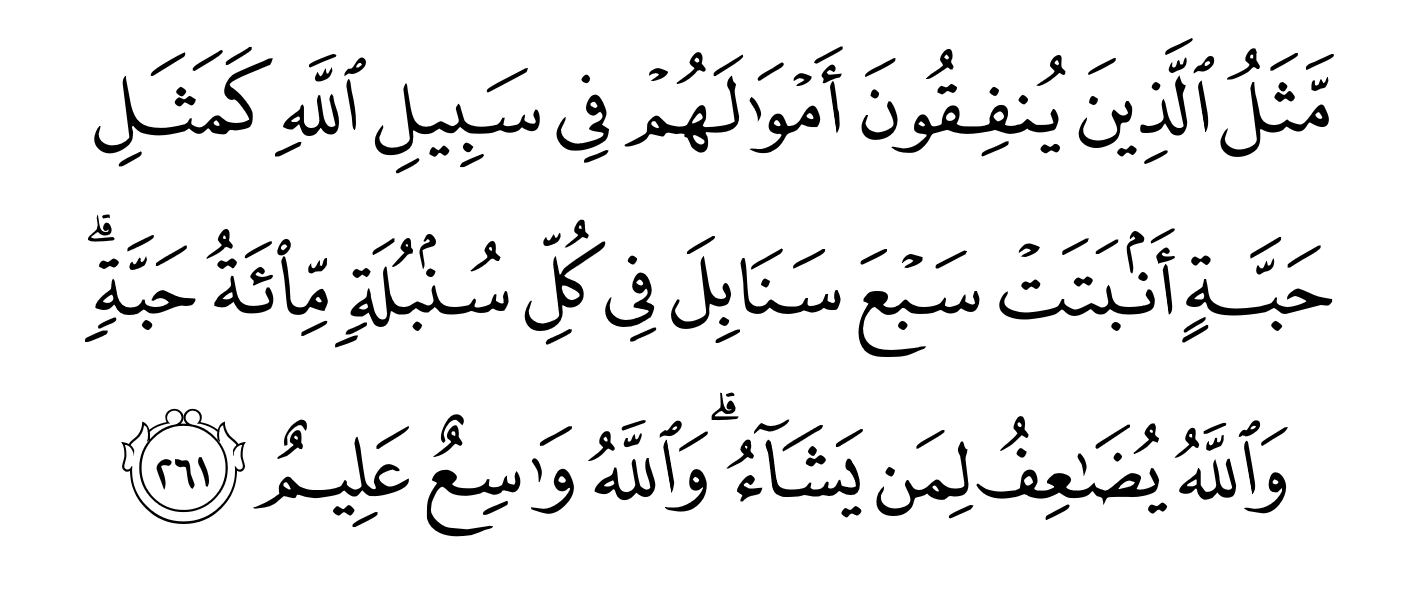 Yang bermaksud : “Bandingan (derma) orang-orang yang membelanjakan hartanya pada jalan Allah, ialah sama seperti sebiji benih yang tumbuh menerbitkan tujuh tangkai; tiap-tiap tangkai itu pula mengandungi seratus biji. Dan (ingatlah), Allah akan melipatgandakan pahala bagi sesiapa yang dikehendakiNya, dan Allah Maha Luas (rahmat) kurniaNya, lagi Meliputi ilmu pengetahuanNya”.
Allah s.w.t. menguji manusia dengan pelbagai keadaan
Semua yang tersebut adalah bertujuan menilai atau menguji sejauh mana keimanan, kesyukuran dan kesabaran kita semua
Firman Allah dalam surah al-Baqarah ayat 155:
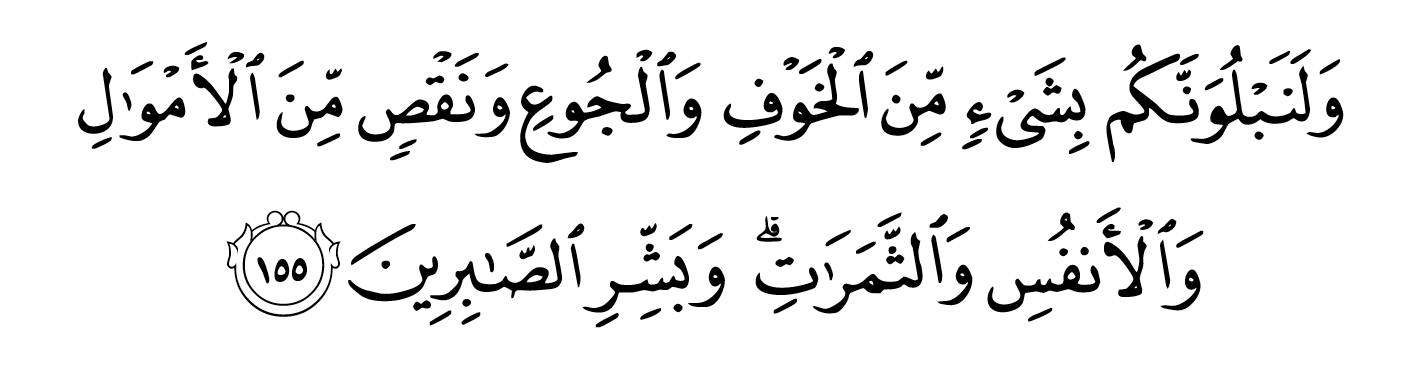 Yang Bermaksud : “Demi sesungguhnya! Kami akan menguji kamu dengan sedikit perasaan takut (kepada musuh) dan (dengan merasai) kelaparan, dan (dengan berlakunya) kekurangan dari harta benda dan jiwa serta hasil tanaman. Dan berilah khabar gembira kepada orang-orang yang sabar”.
Dalam kepelbagaian ujian yang berupa nikmat dan musibah itu
Kita perlu sentiasa bersyukur dan bersabar. Jadikanlah perbezaan nasib itu sebagai ruang untuk kita mencapai kemaslahatan bersama sebagai saudara seakidah dan atas sifat peri kemanusiaan.
Rasulullah s.a.w. bersabda:
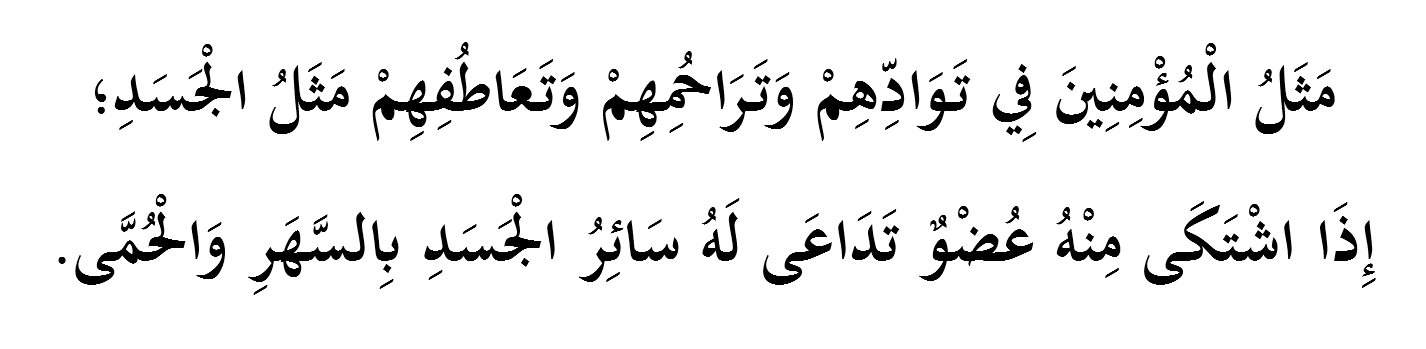 Maksudnya: Gambaran kehidupan orang yang beriman dari segi kasih sayang, saling bersimpati dan saling cinta mencintai samalah seperti anggota tubuh yang jika salah satu daripadanya mengadu kesakitan, ia melibatkan seluruh anggota lain yang tidak dapat tidur malam dan demam".
                  (Hadith diriwayatkan oleh Imam Al-Bukhari dan Muslim)
Seruan Khatib
Selaras dengan tuntutan berinfaq serta semangat persaudaraan Islam,  marilah kita sama-sama menyumbang bagi membantu meringankan bebanan hidup ahli masyarakat dan saudara muslim yang lain.
Seruan Khatib
Sesungguhnya, sumbangan dengan Seikhlas Kasih akan memenuhi Sejuta Harapan
Semoga dengan budaya infaq ini kita semua akan dianugerahkan keberkatan dan negeri Terengganu Darul Iman ini dilimpahi kemakmuran
أعُوذُ بِاللهِ مِنَ الشَّيْطَانِ الرَّجِيمِ
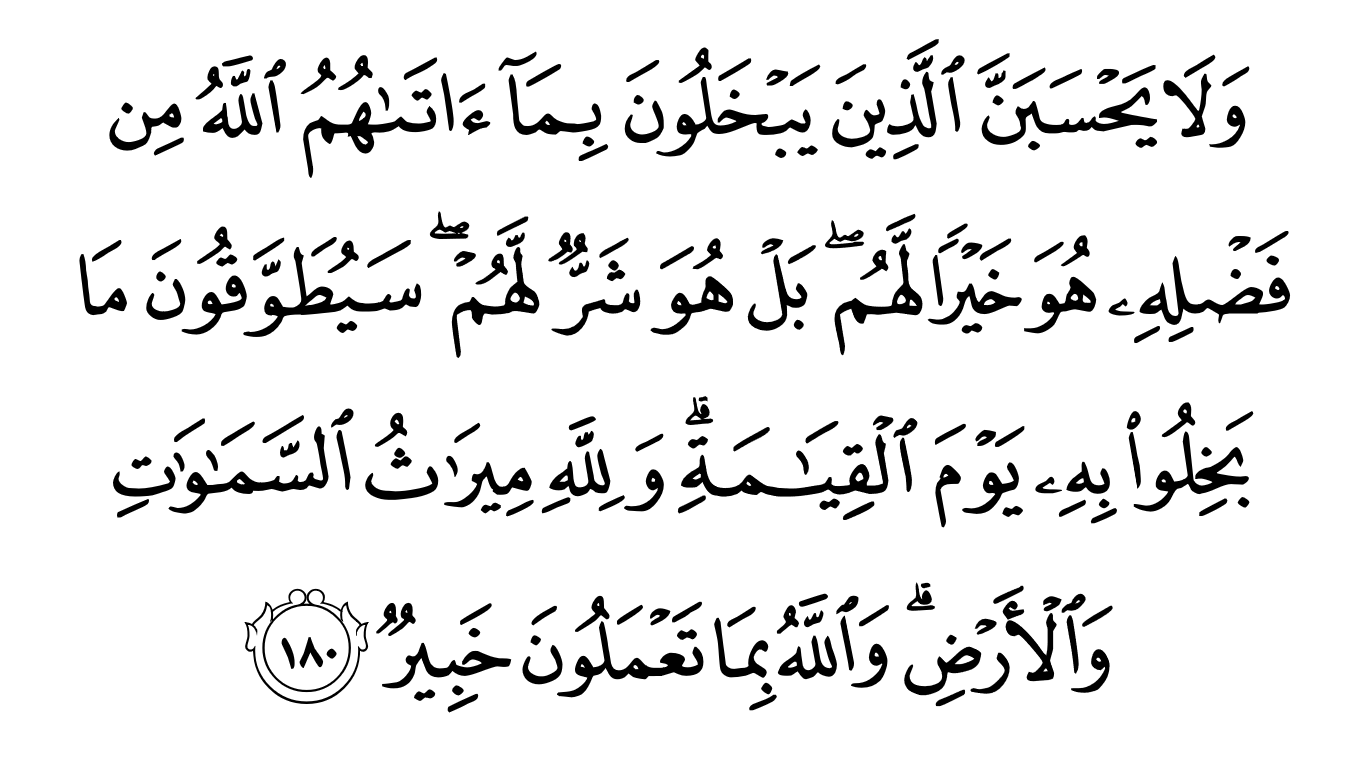 Yang Bermaksud : Dan jangan sekali-kali orang yang bakhil dengan harta benda yang telah dikurniakan Allah kepada mereka dari kemurahan-Nya menyangka bahawa kebakhilan itu baik bagi mereka. Bahkan ia adalah buruk bagi mereka. Mereka akan dikalungkan dengan apa yang mereka bakhilkan itu pada hari Kiamat kelak. Dan bagi Allah jualah hak milik segala warisan (isi) langit dan bumi. Dan Allah Maha Mengetahui akan segala apa yang kamu kerjakan.   

                                               (Surah Ali Imran: ayat 180)
بَارَكَ اللهُ لِيْ وَلَكُمْ فِي الْقُرْآنِ الْعَظِيْمِ،
 وَنَفَعَنِيْ وَإِيَّاكُمْ بِمَا فِيْهِ مِنَ الآيَاتِ وَالذِّكْرِ الْحَكِيْمِ،
 وَتَقَبَّلَ مِنِّيْ وَمِنْكُمْ تِلَاوَتَهُ إِنَّهُ هُوَ السَّمِيْعُ الْعَلِيْمُ،
 أَقُوْلُ قَوْلِيْ هَذَا وَأَسْتَغْفِرُ اللهَ الْعَظِيْمَ لِيْ وَلَكُمْ،
وَلِسَائِرِ المُسْلِمِينَ وَالمُسْلِمَاتِ وَالمُؤْمِنِينَ وَالمُؤْمِنَاتِ،
فَاسْتَغْفِرُوْهُ، إِنَّهُ هُوَ الْغَفُوْرُ الرَّحِيْمُ.
Doa Antara Dua Khutbah
آمِينَ ، يَا مُوَفِّقَ الطَّائِعِينَ
وَفِّقنَا لِطَاعَتِكَ أَجمَعِينَ
وَتُب عَلَينَا وَعَلَى المُسلِمِينَ
وَاغفِر ذَنبَ مَن يَقُولُ: «أَستَغفِرُ اللهَ» العَظِيمَ
وَنَستَغفِرُ اللهَ
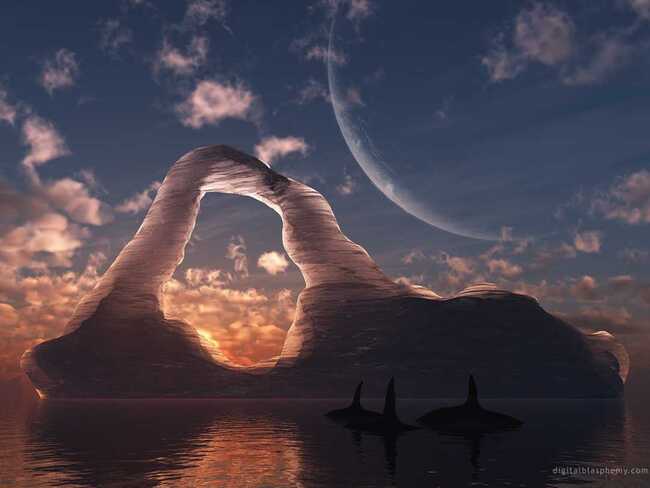 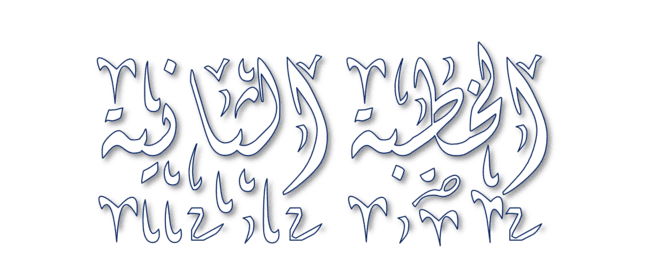 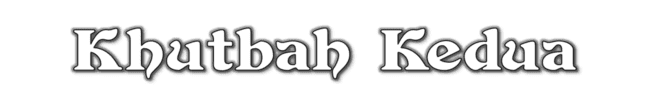 Pujian Kepada Allah S.W.T.
الْحَمْدُ لِلّٰهِ
Segala puji-pujian hanya 
bagi Allah S.W.T.
Syahadah
وَأَشْهَدُ أَن لَّا إِلٰهَ إِلَّا اللهُ وَحْدَهُ لَا شَرِيْكَ لَهُ، وَأَشْهَدُ أَنَّ سَيِّدَنَا مُحَمَّدًا عَبْدُهُ وَرَسُوْلُهُ.
Dan aku bersaksi  bahawa sesungguhnya tiada tuhan melainkan Allah, Yang Maha Esa, tiada sekutu bagi-Nya, dan juga aku bersaksi bahawa junjungan kami (Nabi) Muhammad (S.A.W) hamba-Nya dan rasul-Nya.
Selawat Ke Atas 
Nabi Muhammad S.A.W
اللّٰهُمَّ صَلِّ وَسَلِّمْ وَبَارِكْ عَلَى سَيِّدِنَا مُحَمَّدٍ، وَعَلَى آلِهِ وَأَصْحَابِهِ أَجْمَعِيْنَ
Ya Allah, cucurilah rahmat, kesejahteraan dan keberkatan ke atas junjungan kami (Nabi) Muhammad (S.A.W) dan ke atas keluarganya dan sekalian para Sahabatnya.
Seruan Takwa
اتَّقُوا اللهَ فَقَدْ فَازَ الْمُتَّقُوْنَ
Bertakwalah kepada Allah dengan sebenar-benarnya, sesungguhnya berjayalah orang-orang yang bertaqwa.
SERUAN KHATIB
Khatib menyeru kepada sidang jumaat sekalian, marilah sama-sama kita imarahkan masjid ini dengan menunaikan solat berjemaah. Sesungguhnya solat berjemaah mempunyai banyak fadhilat dan hikmahnya.
SERUAN KHATIB
Justeru, janganlah tuan-tuan menangguh-nangguhkan untuk datang ke masjid. Bawalah anak-anak kita, ajaklah jiran tetangga dan ahli qaryah kita untuk sama-sama mengimarahkan masjid ini. Mudah-mudahan usaha kita ini mendapat rahmat, keampunan dan keredhaan daripada Allah di dunia dan akhirat.
Seruan
Memperbanyakkan ucapan selawat dan salam kepada Rasulullah SAW
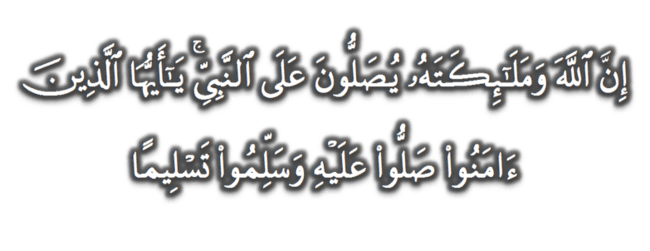 (Surah Al-Ahzab : Ayat 56)
“Sesungguhnya Allah Taala Dan Para MalaikatNya Sentiasa Berselawat Ke Atas Nabi (Muhammad).
Wahai Orang-orang Beriman! Berselawatlah Kamu 
Ke Atasnya Serta Ucapkanlah Salam Sejahtera Dengan Penghormatan Ke Atasnya Dengan Sepenuhnya”.
Selawat
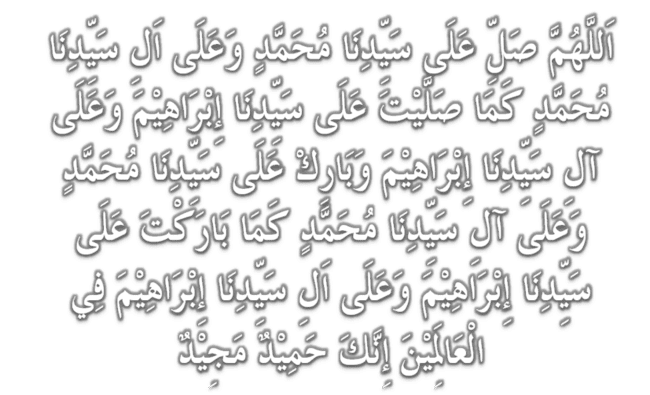 DOA
اللّٰهُمَّ اغْفِرْ لِلْمُؤْمِنِيْنَ وَالْمُؤْمِنَاتِ، وَالمُسْلِمِيْنَ وَالْمُسْلِمَاتِ الأَحْيَاءِ مِنْهُمْ وَالأَمْوَات، 
إِنَّكَ سَمِيْعٌ قَرِيْبٌ مُجِيْبُ الدَّعَوَات.
اللّٰهُمَّ ادْفَعْ عَنَّا الْبَلاءَ وَالْوَبَاءَ وَالْفَحْشَاءَ
 مَا لا يَصْرِفُهُ غَيْرُكَ
DOA
اللّٰهُمَّ إِنَّا نَعُوذُ بِكَ مِنَ البَرَصِ وَالْجُنُونِ وَالْجُذَامِ وَمِن سَيِّئِ الأَسْقَامِ. 

اللّٰهُمَّ اشْفِ مَرْضَانَا وَارْحَمْ مَّوْتَانَا، وَالْطُفْ بِنَا فِيمَا نَزَلَ بِنَا
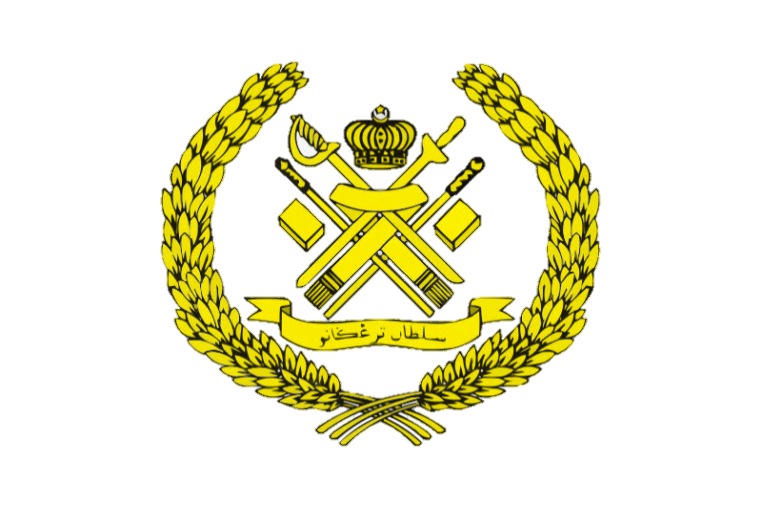 Ya Allah…

Peliharakanlah
Kebawah Duli Yang Maha Mulia Raja Kami
Al-Wathiqu Billah Sultan Mizan Zainal Abidin Ibni Al-Marhum Sultan Mahmud 
Al-Muktafi Billah Shah,

Limpahkanlah RahmatMu Untuk Baginda, 
Juga Untuk Sultanah Nur Zahirah 
Sultanah Terengganu 

Dan Peliharakanlah Putera Puteri, 
Ahli Keluarga, Keturunan dan Kerabat Baginda
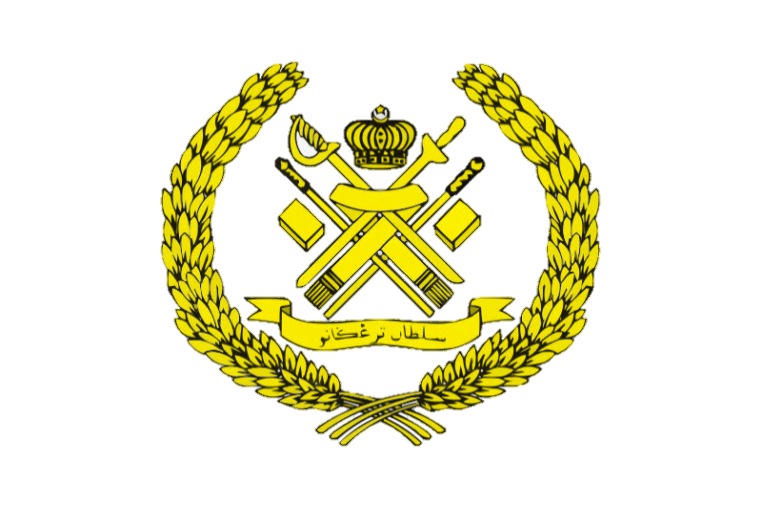 Ya Allah…

Peliharakanlah Para Ulama’,
Semua Pembesar, Hakim-Hakim,
Pegawai Kerajaan dan Rakyat Jelata Baginda
Dari Kalangan Orang Islam dan 
Mereka Yang Beriman Lelaki dan Perempuan
Di Dunia dan Akhirat Dengan Segala RahmatMu,
Wahai Allah Yang Maha Penyayang.

Ya Allah…

Peliharakanlah Juga Raja Muda Kami
Tengku Muhammad Ismail Ibni 
Al-Wathiqu Billah Sultan Mizan Zainal Abidin
DOA
اللَّهُمَّ أَعِزَّ الإِسْلاَمَ وَالْمُسْلِمِيْنَ، وَأَذِلَّ الْمُعْتَدِيْنَ الظَّالِمِيْنَ، وَدَمِّرْ أَعْدَائَكَ أَعْدَاءَ الدِّيْنَ، وَانْصُرْنَا عَلَيْهِمْ يَا رَبَّ الْعَالَمِيْنَ
اللَّهُمَّ انْصُرْ إِخْوَانَنَا الْمُسْلِمِيْنَ وَالْمُجَاهِدِيْنَ فِيْ فَلَسْطِيْن وَفِيْ كُلِّ مَكَانٍ.
DOA …
Ya Allah, Ya Rahman, Ya Rahim

Perbaikilah hubungan  sesama kami dengan penuh kasih sayang.  Limpahkanlah dalam kehidupan keluarga kami ketenangan dan kebahagiaan, Semangat muafakat dalam kejiranan, Para remaja yang teguh iman, tinggi ilmu dan mulia akhlaknya.
DOA …
Ya Allah,

Kami pohon kehadrat-Mu agar mantapkanlah pegangan kami menurut ajaran Ahli Sunnah Waljamaah dan jadikanlah kami sentiasa istiqamah dalam melaksanakan segala perintah-Mu. .
DOA …
Ya Allah, 

Perkukuhkan perpaduan umat Islam di negeri Terengganu. Jadikanlah negeri ini negeri yang aman, maju lagi diberkati. Bukakanlah pintu-pintu rezeki dari segala penjuru. Kurniakanlah kepada kami nikmat kesejahteraan yang berterusan. Jauhkanlah negeri kami ini daripada segala malapetaka, musibah dan apa jua kemurkaan-Mu.. 
Amin Ya Rabbal alamin
DOA PENUTUP…
رَبَّنَا آتِنَا فِي الدُّنْيَا حَسَنَةً وَفِي الآخِرَةِ حَسَنَةً 
 وَقِنَا عَذَابَ النَّارِ
Kurniakanlah Kepada Kami Kebaikan Di Dunia Dan Kebaikan Di Akhirat Serta Hindarilah Kami Dari Seksaan Neraka

 وَصَلَّى اللهُ عَلىَ سَيِّدِنَا مُحَمَّدٍ وَعَلىَ آلِهِ وَصَحْبِهِ وَسَلَّمْ.

 وَالْحَمْدُ للهِ رَبِّ الْعَالَمِيْنَ
عِبَادَ اللهِ!

اُذْكُرُوْا اللهَ الْعَظِيْمَ يَذْكُرْكُمْ، 

وَاشْكُرُوْهُ عَلَى نِعَمِهِ يَزِدْكُمْ،


وَلَذِكْرُ اللهِ أَكْبَرُ، وَاللهُ يَعْلَمُ مَا تَصْنَعُوْنَ
قُوْمُوْا إِلَى صَلاتِكُمْ،

 يَرْحَمْكُمُ الله